FOKUS PERBINCANGAN:    AMALAN KBAT &DOKUMEN COPPA  MQA
Tarikh : 16 Mei 2014 (Jumaat)
 Masa : 215 – 415 petang
Tempat: Dewan Sadong Jaya, IPGKTAR
Auditor SIRIM QAS:
“Looking at the forest” … if you focus only on the trees, you lose out on the forest 
“Client focussed”
2
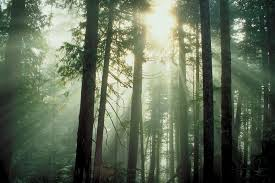 “Looking at the forest” … if you focus only on the trees, you lose out on the forest
3
MENERUSKAN USAHA PERSEDIAAN AUDIT MQA
Amalan KBAT (kaitan dgn MQA)
 Penggunaan Kod Kursus Baharu

3. Taklimat Dokumen COPPA –      Jadual 3 (Bidang 2)

4. Skema TLO
4
Dalam  JADUAL 3: RINGKASAN MAKLUMAT BAGI SETIAP KURSUS/MODUL
Different Levels of Learning Outcomes
Programme Educational Objectives 
(PEO)
Few years after 
Graduation – 4 to 5 years
Upon graduation -
Nine (9) MOE 
Learning Outcomes
Programme Learning Outcomes 
(PLO)
Upon course completion 
Use Bloom’s Taxonomy of
Learning Domains (C/A/P)
Course Learning Outcomes (CLO)
Upon topic completion 
Use Bloom’s Taxonomy of
Learning Domains (C/A/P)
Weekly/Topic  Outcomes
Rujuk Bengkel-bengkel yg lepas:

OBE (OUTCOME BASED EDN) oleh Dr. Ho (utk ahli M3P); Dr Gan 
Learing Outcomes: It is what student learns (client-focussed)
PEO >PLO > CLO >TLO
Matlamat PISMP> Prog > Kursus > Topik

Jadual 3..Bidang 2 oleh Dr. Tay (semasa Bengkel MQA)
6
Penggunaan Kod Kursus Baharu
Tujuan :

Teguran dalam Laporan Akreditasi MQA

2. Menyelaraskan prinsip penggunaan kod kursus program IPG

3. Selaras dengan penggunaan kod kursus PPISMP
7
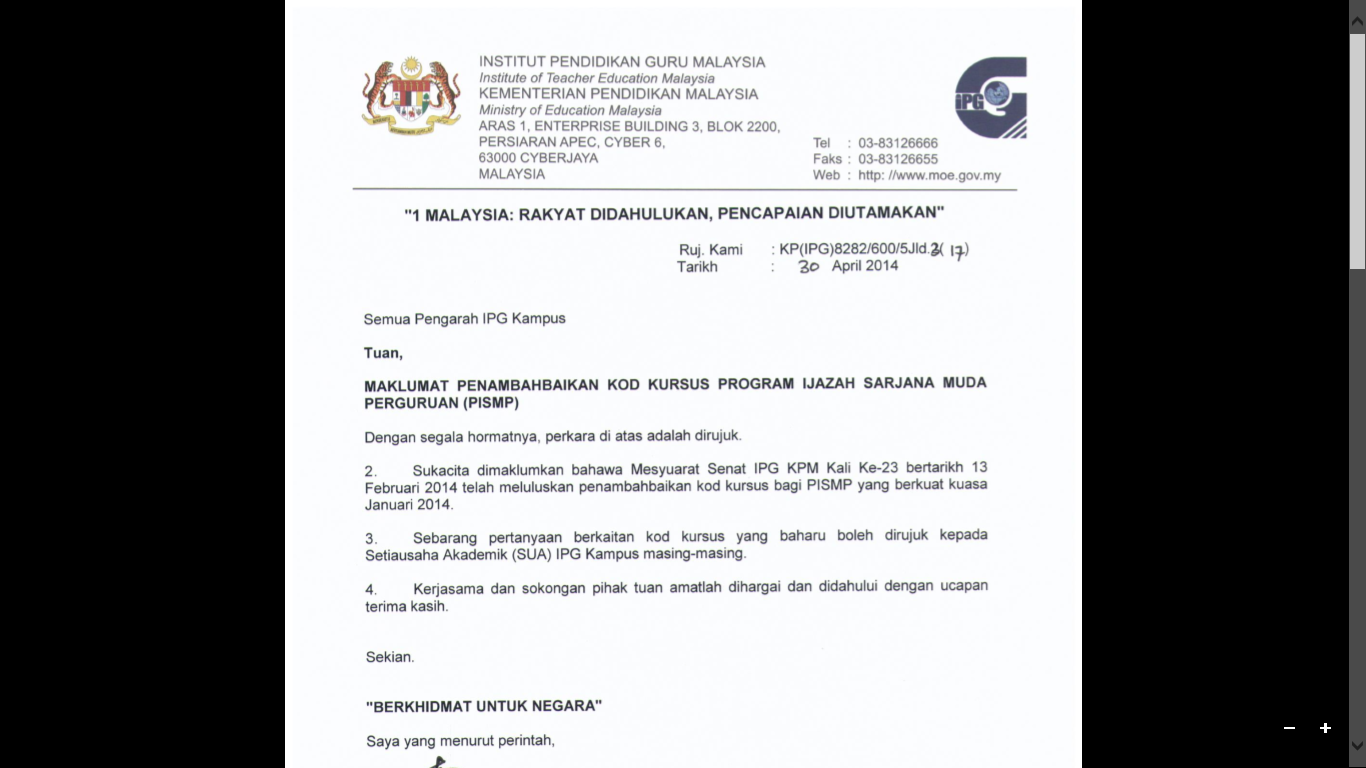 8
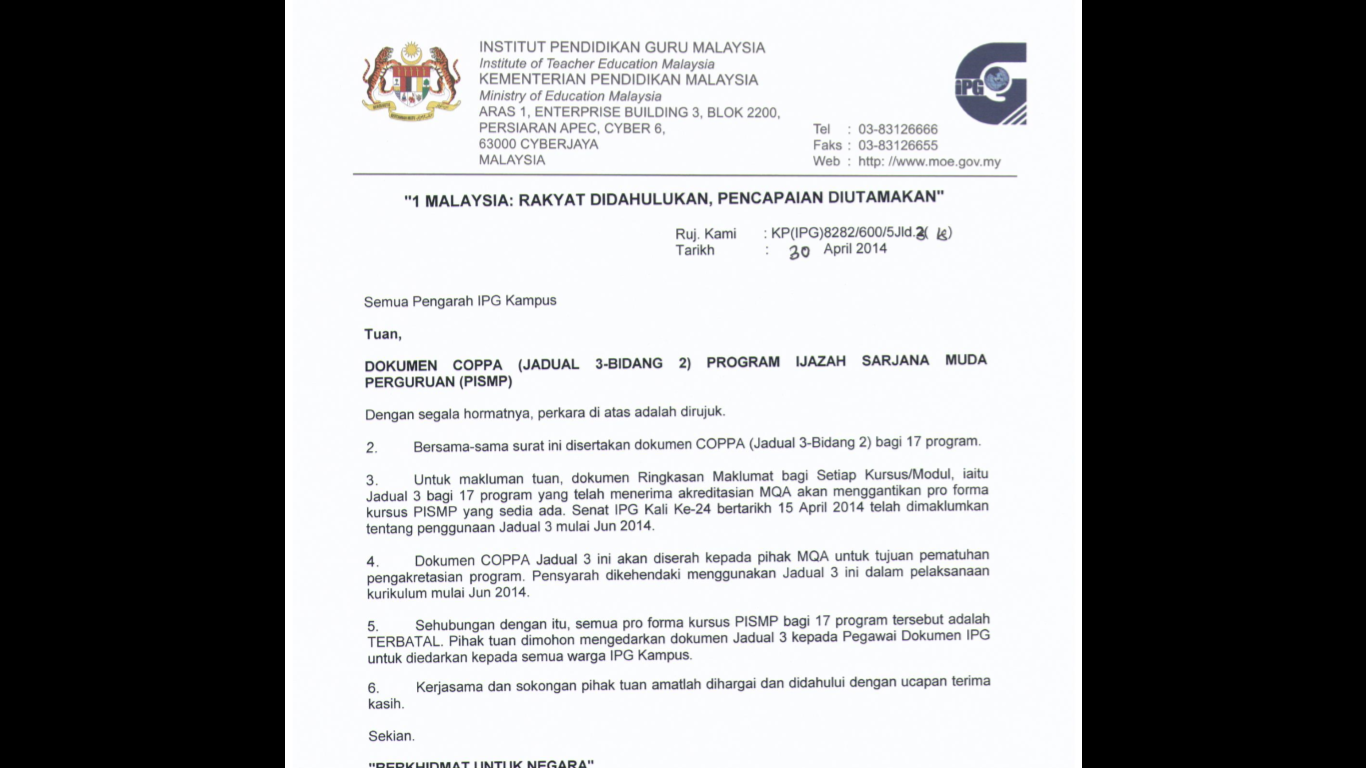 9
COPPA Jadual 3.. Bidang 2 akan menggantikan Proforma 

Profroma dibatalkan

Semua pensyarah akan mula menggunakannya Jun 2014

Dokumen harus dikawal di peringkat jabatan masing-masing.
10
Dokumen COPPA-Jadual 3
Tujuan :
Teguran dalam Laporan Akreditasi MQA

2. Dokumen pematuhan akreditasi MQA   

3. Menjamin kualiti pelaksanaan kurikulum
 program
11
Dokumen COPPA-Jadual 3
ii. Maklumat digubal baharu:
1. Objektif Pembelajaran ( Item 9 dalam Jadual 3)
2. Pemetaan Hasil Pembelajaran Kursus (Programme Learning 	        
    Outcomes, CLO) dengan Aras Taksonomi Pembelajaran          
     (Item 10 dalam Jadual 3)
3. Kemahiran Boleh Pindah ( Item 11 dalam Jadual 3
4. Pemetaan Hasil Pembelajaran Program (Programme Learning 
    Outcomes, PLO) dengan Objektif Pendidikan Program       
    (Programme Educational Objectives, PEO) (Item 16 dalam Jadual 3)
5. Pemetaan Hasil Pembelajaran Kursus (Programme Learning 	       
    Outcomes, CLO) dengan Hasil Pembelajaran Program            
     (Programme Learning  Outcomes, PLO)  (Item 17 dalam Jadual 3)
6. Kerangka Kursus/Modul dan Jumlah Jam Pembelajaran 
    Pelajar (Student Learning Time, SLT)  (Item 18 dalam Jadual 3)
iii. Punca kuasa:

     Mesyuarat Senat Kali Ke-24 bertarikh 15 April 2014 dan     
     berkuat kuasa mulai Jun 2014
12
PENYEDIAAN SKEMA TLO
Skema TLO disesuaikan berdasarkan Jadual 3
KJ/KU bertanggungjawab dalam tugas mengubahsuai skema TLO
Skema TLO menggunakan borang skema TLO yang disediakan
13
14
BENGKEL PENYEDAAN SKEMA TLO
26 MEI 2014 
 (1100-1300)
15
Seterus nya dijemput, 
dr ho theen theen
16